Analiza trudności w zakresie zdrowia psychicznego uczniów powstałych wskutek izolacji społecznejoraz sposoby radzenia sobie z nimi
Szkolenie dla rodziców
Gdy w maju 2020 roku Fundacja Edukacji Zdrowotneji Psychoterapii przeprowadziła badanie wśród młodzieży (Raport 2020. Etat w sieci), dotyczące funkcjonowania młodych w czasie lockdownu, wyłonił się przytłaczający obraz ich życia. Zdalna stała się praca, zdalna nauka, zdalne kontakty z rodziną i przyjaciółmi, zdalna rozrywka. Choć część młodzieży radziła sobie w tej sytuacji bardzo dobrze, większość przeżywała trudności. Wszyscy jednak uważali, że nadmiarowy czas spędzany przed ekranem na dłuższą metę zaburza ich funkcjonowanie.
Fundacja badania powtórzyła w listopadzie 2020 roku (przebadano 806 od osób w wieku 11-18 lat i kolejne 100 od młodych dorosłych 18-26 lat).
Wyniki badań Fundacji Edukacji Zdrowotnej i Psychoterapii
Wyniki badań – problemy psychiczne nastolatków
Źródło obrazu: https://sp4boleslawiec.pl/files/23/raport-etat-w-sieci-20.pdf
W polskim badaniu zapytano uczniówo próby samobójcze w pierwszym okresie nauki zdalnej (do końca roku szkolnego 2020) 2,9% respondentów w wieku 15-17 lat zadeklarowało, że próbowało popełnić samobójstwo. 
Badanie Fundacji Edukacji zdrowotneji Psychoterapii dało następujące wyniki‒ 4% badanych zgłosiło poważne myśli samobójcze, kolejne 6,5% wyraziło pragnienie śmierci, a 32,1% miewało myśli o śmierci. 57,4% badanych było wolnych od tego typu myśli. Myśli te (jak wynika z analizy jakościowej wypowiedzi dowolnych), wynikały z poczucia, że sytuacja kryzysu, problemy związane z nauką zdalną, lockdownem oraz izolacją społeczną, odbierały młodzieży  nadzieję na możliwość normalnego życia i rozwoju
Źródło obrazu: https://sp4boleslawiec.pl/files/23/raport-etat-w-sieci-20.pdf
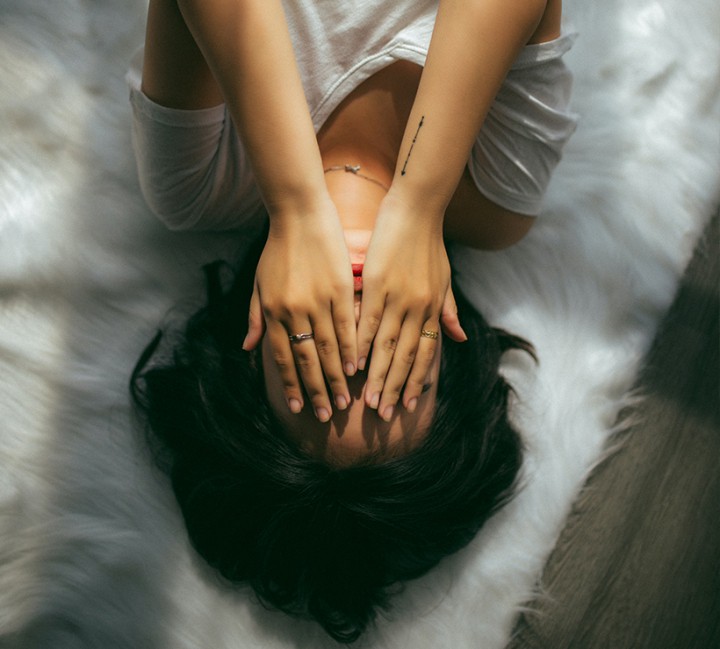 Depresja i samobójstwa u nastolatków:
Światowa Organizacja Zdrowia szacuje, że na depresję choruje:
1% dzieci 2-3 letnich,
2% dzieci 6-12 letnich,
20% osób przed ukończeniem 18 roku życia.
Przed pokwitaniem na depresję chorują tak samo często dziewczęta i chłopcy, od okresu dojrzewania choroba jest diagnozowana2 razy częściej u dziewcząt.
W ciągu ostatnich 10 lat komenda Główna Policji zarejestrowała 1168 zamachów samobójczych zakończonych zgonem wśród osób poniżej 18 roku życia.
Samobójstwa stanowią drugą, po wypadkach komunikacyjnych, przyczynę zgonów wśród młodych ludzi.
Źródło obrazu: akademiadojrzewania.pl
Spośród wskazanych objawów depresji u nastolatków, najważniejszym kryterium diagnostycznym jest stwierdzenie chronicznego pogorszenia nastrojuw perspektywie przynajmniej 2-tygodniowej. Pamiętajmy jednak, że zazwyczaj o zaburzeniach depresyjnych mówimy w przypadku wystąpienia łącznie większej liczby symptomów, które stanowią kompletny zespół chorobowy. Nie należy więc koncentrować się na pojedynczych zachowaniachi postawach, lecz spróbować spojrzeć na dziecko całościowo.
Źródło obrazu: https://forumprzeciwdepresji.pl/depresja/o-chorobie/moj-bliski-ma-depresje
SAMOUSZKODZENIA
Funkcje samouszkodzeń w życiu człowieka wg Glorii Babiker i Lois Arnold:
Funkcje związane z radzeniem sobiei przetrwaniem: regulacja napięcia i lęku, radzenie sobie z gniewem, unikanie.
Funkcje związane z ja: wzmożenie poczucia autonomii i kontroli, odzyskiwanie poczucia rzeczywistości, okazja do zaopiekowania się sobie.
Funkcje związane z radzeniem sobie z własnym doświadczeniem: demonstrowanie lub wyrażanie własnych doświadczeń traumatycznych, ponowne przeżywanie urazu
Funkcje związane z karaniem własnej osobyi byciem ofiarą: karanie się, oczyszczanie, karanie prześladowcy, radzenie sobie z dezorientacją w sferze doznań seksualnych 
Funkcje dotyczące relacji z innymi ludźmi: komunikacja, karanie innych, wywieranie wpływu na zachowanie innych
Źródło obrazu: https://ppp23.waw.pl
„Znaki ostrzegawcze” i czynniki ryzyka samobójczego
Leczenie depresji u młodzieży
Obejmuje trzy poziomy postępowania, alternatywne wobec siebie lub komplementarne, w zależności do czynników osobowościowych oraz postaci choroby i natężenia jej objawów. Wymienić w tym kontekście można takie działania, jak:
FARMAKOTERAPIA W przypadku młodzieży z dostępnej gamy farmaceutyków wybiera się zazwyczaj względnie dobre tolerowane leki z grupy inhibitorów zwrotnego wychwytu serotoniny (SSRI), takie jak fluoksetyna, escitalopram czy paroksetyna. Należy jednak pamiętać, że leczenie farmakologiczne pacjentów przed ukończeniem 18 roku życia rodzi wiele kontrowersji. Panuje przekonanie, że tego typu środki powinny być wdrażane jedynie w przypadku najcięższych zaburzeń depresyjnych, a także wystąpienia choroby afektywnej dwubiegunowej (z fazami depresji i manii);
PSYCHOTERAPIA Jest to podstawowy standard działania. W przypadku nastoletnich pacjentów najlepsze wyniki przynosi terapia poznawczo-behawioralna. Metody tego typu sprawdzają się zwłaszcza w sytuacji zaburzeń o podłożu lękowym;
PSYCHOEDUKACJA W leczeniu depresji ważne jest też uświadomienie rodzicom oraz dzieciom podstawowych faktów, a więc wyjaśnienie, że depresja jest chorobą, że nie należy się jej wstydzić ani jej piętnować, a także – jakie są metody leczenia, ich skuteczność oraz możliwe skutki uboczne. Działania psychoedukacyjne kładą także nacisk na to, co może zrobić otoczenie dla nastoletniego pacjenta oraz – jak zapobiegać nawrotom choroby w przyszłości i co robić, gdyby do nich doszło.
Kryteria uzależnienia
Silne pragnienie przyjmowania substancji lub poczucie przymusu,
Trudności kontrolowania (rozpoczęcia, zakończenia, ilości),
Fizjologiczne objawy odstawienia przy przerwaniu lub zmniejszeniu ilości przyjmowanej substancji, albo używanie jej lub podobnej w celu zmniejszenia lub uniknięcia objawów odstawiennych,
Tolerancja –większe dawki potrzebne do osągnięcia do tego samego efektu upojenia/odurzenia,
Narastające zaniedbywanie innych źródeł przyjemności lub zainteresowań, więcej czasu poświęcanych na zdobywanie, przyjmowanie lub odwracanie następstw jej działania,
Przyjmowanie substancji pomimo szkodliwych następstw.
Substancje psychoaktywne - wzorce używania u dzieci i młodzieży
Faza eksperymentalna – ciekawość, ryzyko, podniecenie, funkcjonowanie nie jest upośledzone, choć mogą być niebezpieczne skutki, używanie samemu, w grupie, okazyjne, rzadko aktywne zdobywanie.
Faza socjalna – akceptacja grupy rówieśniczej, pożądane i oczekiwane zmiany stanu psychicznego, używanie związane z sytuacjami ryzykownymi, w grupie, rzadko aktywne zdobywanie.
Faza prodromalna – odurzanie się jako forma radzenia sobie z negatywnymi emocjami, traumatycznym przeżyciem, używanie w samotności, aktywne poszukiwanie, upośledzone relacje, ale młodzież wówczas rzadko szuka pomocy.
Faza używania szkodliwego –używanie to podstawowa forma rozrywki i spędzania czasu, radzenie sobie ze stresem i trudnościami, funkcjonowanie osoby jest zaburzone i podporządkowane używaniu, przyjmowanie pomimo negatywnych konsekwencji, unikanie dotychczasowych relacji z obawy przed zdemaskowaniem.
Faza uzależnienia –używanie przymusowe, utrata kontroli, rozwój tolerancji, zaburzenie funkcjonowania i zmiana osobowości, aktywne zdobywanie, konflikty z prawem, zachowania ryzykowne po użyciu subtancji
Pomoc osobom uzależnionym jest ważna
Uzależnienia, nawet te nietypowe, nie są fanaberią związaną ze słabą wolą, lecz są realnym problemem, który może prowadzić do bardzo przykrych konsekwencji zdrowotnych i społecznych. Niezwykle istotne jest, by osoba uzależniona trafiła pod opiekę specjalisty znającego się na terapii danego rodzaju uzależnień. Leczenie jest procesem długotrwałym i wymagającym zastosowania indywidualnego podejścia; niekiedy wystarczy terapia behawioralno-poznawcza, innym razem niezbędne jest leczenie farmakologiczne. W przypadku ciężkich nałogów może być konieczny pobyt w zamkniętych ośrodkach.
Leczenie jest możliwe i skuteczne, trzeba jednak zrobić ten pierwszy krok i zdać sobie sprawę z istniejącego zagrożenia u siebie lub u kogoś bliskiego.
Źródło obrazu: zobaczjestem.pl
PORADY DLA DZIECI I MŁODZIEŻY
Nie obwiniaj się za to, że możesz mieć trudności w powrocie do szkoły. Bądź przygotowany na to, że może nie przebiegać tak, jak sobie wyobraziłeś. Rok w życiu każdego to długo, mogło zajść wiele zmian u twoich kolegów, nauczycieli i będziesz potrzebował czasu, aby się do nich przyzwyczaić.
 Jeśli czujesz złość, smutek albo rozczarowanie pamiętaj, że to są emocje, które towarzyszą każdemu – masz do nich prawo. Dzięki nim możesz się zorientować, co jest dla ciebie dobre, a czego się boisz.
Powiedz zaufanemu dorosłemu o swoich niepokojach i wątpliwościach związanych z powrotem do szkoły. Rodzice i nauczyciele są po to, aby cię rozumieć i pomóc.
Zaplanuj swój dzień i staraj się zrealizować plan. Jeśli się uda, da ci to poczucie kontroli, spełnienia i zwycięstwa. Być może będziesz potrzebował kilku prób, zanim osiągniesz sukces.
Staraj się zrozumieć i tolerować innych. Część koleżanek i kolegów może mieć trudności w powrocie do szkoły, być może zmienili się podczas pandemii i nauczania zdalnego. Każdy ma prawo być sobą i być pozytywnie przyjęty w grupie. Ty także masz prawo oczekiwać akceptacji i zrozumienia od innych.
PORADY DLA RODZICÓW
Rozmawiaj ze swoimi dziećmi o niepokojach i wątpliwościach związanych z powrotem do szkoły. Staraj się rozmawiać na trzech płaszczyznach: fakty (kiedy i jak wrócimy do szkoły), myśli (czy to dobra decyzja? – plusy i minusy), uczucia (co czujesz, kiedy myślisz o powrocie). Słuchaj i okazuj zrozumienie, nawet jeśli tobie problemy dziecka wydają się błahe. Akceptuj trudne myśli i emocje, zapewnij o wsparciu, bądź otwarty i zapytaj swoje dziecko, jak możesz pomóc. Pokaż sposoby radzenia sobie z lękiem.
Szukaj balansu między stanowczością a wyrozumiałością. Jeżeli dziecko ma problemy z wyjściemz domu do szkoły pamiętaj, że ono nie robi tego, żeby cię celowo zdenerwować. Staraj się pomóc dziecku nie koncentrować się na negatywach. Pokazuj także pozytywy powrotu do szkoły. Stwórz razem z dzieckiem listę przyjemności, jakie mogą je spotkać w szkole. W uzgodnieniu ze szkołą zgódź się na hybrydową formę nauki, jeśli to pomoże w powrocie.
Pamiętaj o zasobach (zaletach, zdolnościach, osiągnięciach) swojego dziecka – podkreślaj je i ich rolę w powrocie do szkoły. Porozmawiaj o tym, czego nauczyliście się o sobie w czasie pandemii. Zróbcie listę pozytywnych rzeczy, które dalej można rozwijać. Doceniaj małe kroki, chwal za pokonywanie trudności. Daj dziecku czas na przystosowanie się do powrotu do szkoły, nie popędzaj.
Zgłoś się do specjalisty (np. psycholog, psychoterapeuta, pedagog, interwent kryzysowy), jeśli silne objawy kryzysu u dziecka utrzymują się ponad miesiąc. Specjalista nie będzie oceniał twoich umiejętności rodzicielskich, chociaż może zasugerować jakąś zmianę. Zaniepokoić powinny cię w szczególności: niski nastrój, brak odczuwania radości, utrata pasji i zainteresowań, silna drażliwość, mocne wahania nastroju, zaburzenia snu i apetytu, paniczne unikanie tematu powrotu do szkoły.
 Dbaj o siebie i buduj atmosferę wsparcia razem z nauczycielami (im też jest ciężko). Graszz nauczycielami do jednej bramki, a nie w przeciwnych drużynach. Dzieci potrzebują wypoczętych, szczęśliwych, realizujących się także poza rodzicielstwem mam i ojców. Swoją postawą wobec nauczycieli i powrotu do szkoły modelujesz zachowanie dziecka
Więcej informacji: https://szkola-od-nowa.pl/
POMOC W KRYZYSIE PSYCHICZNYM
Antydepresyjny Telefon Forum Przeciw Depresji
tel. 22 594 91 00(czynny w każdą środę – czwartek od 17.00 do 19.00)koszt połączenia jak na numer stacjonarnywg taryfy Twojego operatora telefonicznego
Telefon zaufania dla osób dorosłychw kryzysie emocjonalnym
tel. 116 123 (poniedziałek-piątek od 14:00-22:00, połączenie bezpłatne)
Telefon Zaufania dla Dzieci i Młodzieży
tel. 116 111(czynny 7 dni w tygodniu, 24 h na dobę)
Książki warte przeczytania:
Ambroziak K., Kołakowski A., Siwek K. (2018). Nastolatek a depresja. Praktyczny poradnik dla rodziców i młodzieży. Sopot: Gdańskie Wydaw­nictwo Psychologiczne. 
Babiker G.,Arnold L.(2002).Autoagresja. Mowa zranionego ciała. Gdańsk: Gdańskie Wydaw­nictwo Psychologiczne.
Obuchowska I. (1996). Drogi dorastania. Warszawa: wydawnictwo szkolne i pedagogiczne spółka akcyjna.
Oleszkowicz A, Senejko A. (2011). Psychologia dorastania. Warszawa: PWN.
Piotrowski K, Ziółkowska B, Wojciechowska J. (2014). Wczesna faza dorastania. Warszawa: Instytut Badań Edukacyjnych.
Wycisk J, Ziółkowska B. (2019). Autodestruktywność dzieci i młodzieży. Warszawa: Wydawnictwo DIFIN.
Wygotski, L. S. (2002). Rozwój zainteresowań w okresie dorastania. Poznań: Wydawnictwo Zysk i S-ka.
Ziółkowska B, Weber M. (2011). Piękno w okresie dojrzewania. Spostrzeganie własnego ciała i prewencja zaburzeń łaknienia w środowisku szkolnym. Warszawa: Wydawnictwo DIFIN.
Strony warte przejrzenia:
https://forumprzeciwdepresji.pl
https://dimedic.eu/pl/wiedza/depresja-nastolatkow-jak-rozpoznac-objawy-u-mlodziezy
https://szkola-od-nowa.pl
https://ppp23.waw.pl/kiedy-z-nastolatkiem-do-psychologa
https://www.edukacja-zdrowotna.pl
https://fdds.pl
http://zobaczjestem.pl

ZACHĘCAMY TAKŻE 
DO ZAPOZNANIA SIĘ Z ZAKTUALIZOWANĄ BAZA DANYCH INSTYTUCJI POMOCOWYCH DLA UCZNIOW I RODZICÓW, ZAMIESZCZONĄ NA STRONIE INTERNETOWEJ SZKOŁY :
http://www.zsrz.lublin.pl/zsrz/strony/szkola/dokumenty/baza.pdf
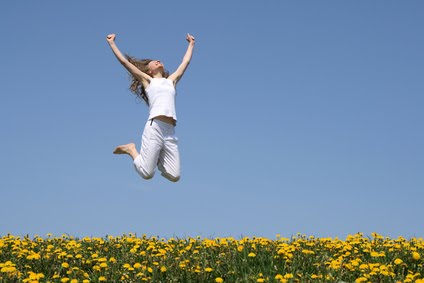